Центральное управление Федеральной службы по экологическому, 
технологическому и атомному надзору
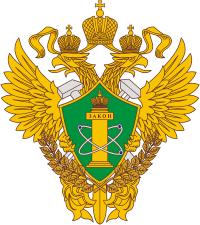 Основные показатели надзорной деятельности отдела общего промышленного надзора по Владимирской и Ивановской областям
по итогам 2022 года



Доклад заместителя начальника отдела общего промышленного надзора 
по Владимирской и Ивановской областям
Шишова Дмитрия Николаевича
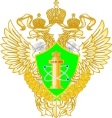 Центральное управление Федеральной службы по экологическому, технологическому и атомному надзору
1410 поднадзорных организаций:
проверено 
3365
2
Центральное Управление Федеральной службы по экологическому, технологическому и атомному надзору
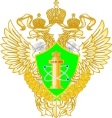 Аварии, несчастные случаи, инциденты:
3
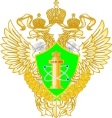 Центральное управление Федеральной службы по экологическому, технологическому и атомному надзору
Количество инцидентов увеличилось на 53%.
4
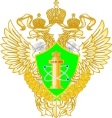 Центральное управление Федеральной службы по экологическому, технологическому и атомному надзору
Плановые проверки :
проверено 
3365
Количество плановых проверок снизилось на 81%.
5
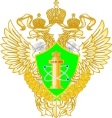 Центральное управление Федеральной службы по экологическому, технологическому и атомному надзору
Внеплановые проверки :
проверено 
3365
Количество внеплановых  проверок снизилось на 34%.
6
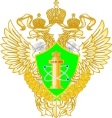 Центральное управление Федеральной службы по экологическому, технологическому и атомному надзору
КВП:
проверено 
3365
Количество КВП снизилось на 46%.
7
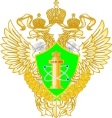 Центральное управление Федеральной службы по экологическому, технологическому и атомному надзору
Количество заявок соискателей лицензии/лицензиатов:
проверено 
3365
Количество заявок увеличилось на 11%.
8
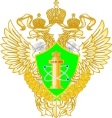 Центральное управление Федеральной службы по экологическому, технологическому и атомному надзору
Результативные и безрезультативные проверки:
проверено 
3365
9
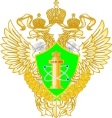 Центральное управление Федеральной службы по экологическому, технологическому и атомному надзору
По итогам 2022 года выявлено и предписано к устранению 961 нарушение:
проверено 
3365
За аналогичный период 2021 года выявлено 2 457 нарушений. Снижение показателя – 61%
10
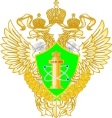 Центральное управление Федеральной службы по экологическому, технологическому и атомному надзору
Показатели работы надзорных отделов:
проверено 
3365
11
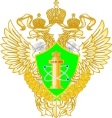 Центральное управление Федеральной службы по экологическому, технологическому и атомному надзору
По итогам 2022 года :
проверено 
3365
12
Центральное управление Федеральной службы по экологическому, технологическому и атомному надзору
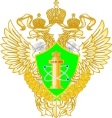 По состоянию на 01.01.2022 60 организаций осуществляли деятельность без соответствующей лицензии.
В адрес 60 предприятий, эксплуатирующих ОПО без лицензии, были объявлены предостережения о недопустимости нарушения обязательных требований
В отношении организаций проведено 29 внеплановых контрольных (надзорных) мероприятий, по результатам которых применялись меры административного воздействия, в том числе в виде административного приостановления деятельности
В адрес 60 предприятий, эксплуатирующих ОПО без лицензии, направлены письма о принятии мер в органы прокуратуры, правоохранительные органы, территориальные органы ФСБ России, заместителям Председателя Правительства Владимирской и Ивановской областей
13
Центральное управление Федеральной службы по экологическому, технологическому и атомному надзору
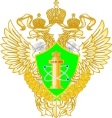 Организовано взаимодействие с ресурсоснабжающими организациями и органами местного самоуправления с целью установления организаций, осуществляющих эксплуатацию опасных производственных объектов. На основании полученной информации новым эксплуатирующим организациям объявлены предостережения о недопустимости нарушения обязательных требований, предложено зарегистрировать объекты в государственном реестре опасных производственных объектов и получить лицензию на осуществление лицензируемого вида деятельности
В отношении 1 организации по информации, направленной Управлением, органами прокуратуры в суд направлено заявление в защиту неопределенного круга лиц о возложении обязанности устранить нарушения законодательства в области промышленной безопасности при эксплуатации опасного производственного объекта, получить лицензию на эксплуатацию взрывопожароопасных и химически опасных производственных объектов I, II и III класса опасности, запретить эксплуатацию ОПО до устранения нарушений законодательства.
По итогам 2022 года Управлением выдано 23 лицензии на территории Владимирской и Ивановской областей.
14
Центральное управление Федеральной службы по экологическому, технологическому и атомному надзору
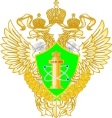 Производственный контроль:
15
Центральное управление Федеральной службы по экологическому, технологическому и атомному надзору
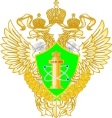 В результате проведенного анализа, основными проблемами
в деятельности эксплуатирующих организаций, связанными с обеспечением промышленной безопасности опасных производственных объектов, являются:
физический износ зданий и сооружений, технических устройств                                           и оборудования, в связи с истекшими сроками эксплуатации;

несовершенством систем защиты, блокировок и сигнализации технологического оборудования;

невыполнение на предприятиях планов приведения опасных производственных объектов в соответствие с требованиями промышленной безопасности;

экономические причины.
16
Центральное управление Федеральной службы по экологическому, 
технологическому и атомному надзору
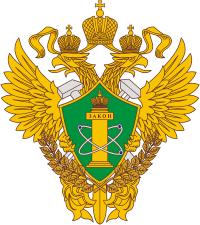 Благодарю за внимание!